Title
Authors
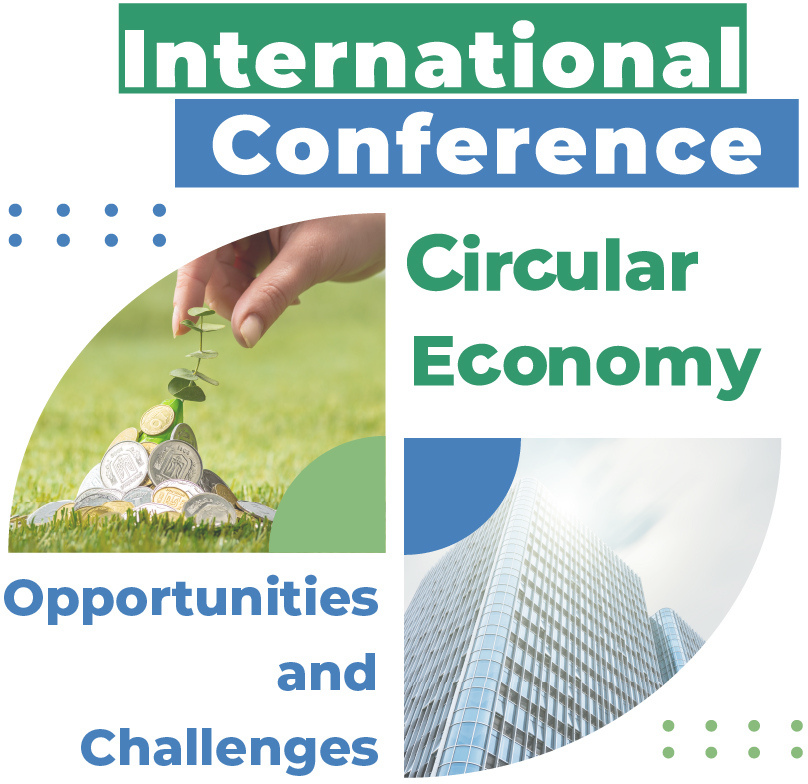 Circular  Economy:  Opportunities and Challenges
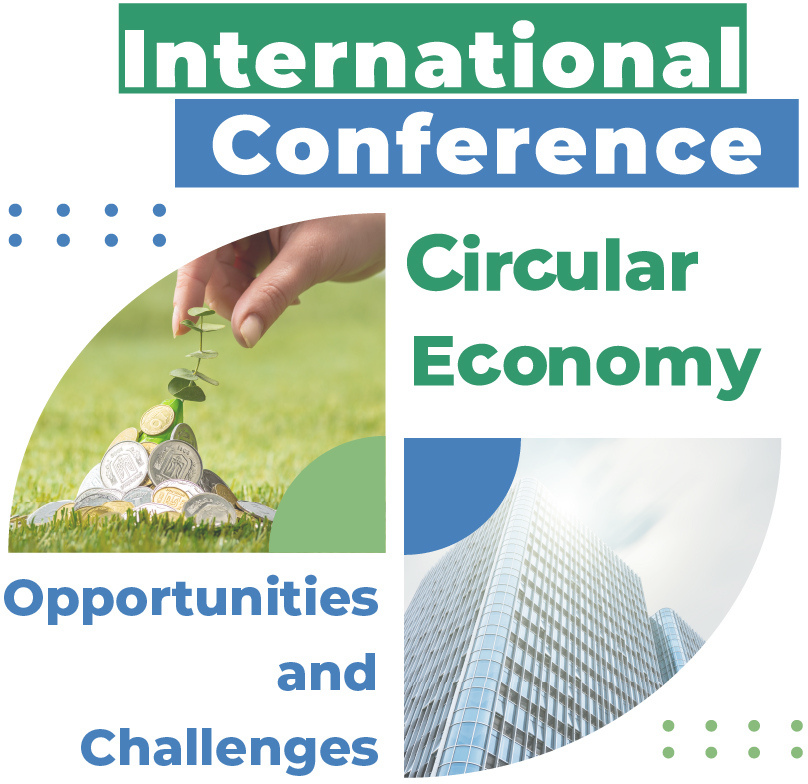 Circular  Economy:  Opportunities and Challenges